«Flash Fiction», как современный формат креативного письма, в работе со студентами гуманитарных специальностей
Старший преподаватель кафедры
Иностранных языков ФМОПиЗР ИАИ РГГУ
Кузьмичева Е.Г.
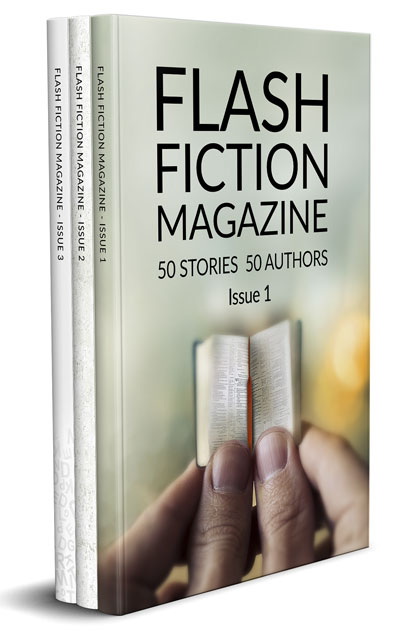 «Flash fiction» /“micro fiction”, “nanofiction”/ - очень-очень короткий рассказ 250-1000 слов

Как самостоятельный жанр, появился в 1986 г.
В наши дни, с развитием интернета, короткие тексты, на прочтение которых уходит не больше 5 минут, стали очень  популярны, а искусство их написания чрезвычайно востребованным.
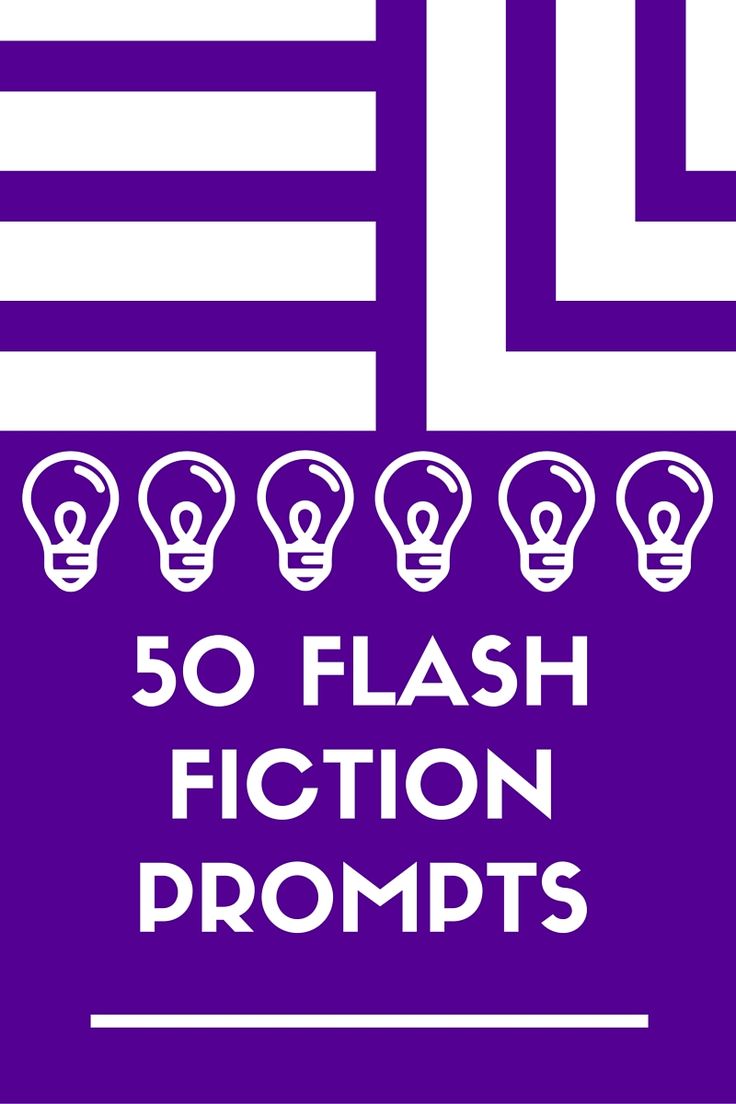 Отличительные черты Flash  Fiction :
•	объем, как правило, менее 1000 слов
•	сюжет и четкую структуру: начало, середина и конец, сюжет строится вокруг одного героя (one character in focus)
•	история начинается как-бы с середины (start late, end early)
•	неожиданная развязка или обманутые ожидания (hook ending)
•	максимальное эмоциональное воздействие
Способы использования “flash fiction” в работе со студентами:
•	чтение и анализ структуры и подтекстов лучших образцов жанра “flash fiction”
•	анализ языковых средств, создающих художественное впечатление и эмоциональное воздействие
•	художественный перевод
•	написание короткого рассказа на основе активной лексики
•	конкурс очень короткого рассказа в “flash fiction” объемом в 250 слов
Почему креативное письмо в формате “flash fiction” представляется подходящим для студентов гуманитарных специальностей:
•	достаточный уровень владения языком 
•	потребность в творческой работе и реализации литературных талантов
•	соревновательность
•	разумный объем для пишущего, проверяющего и слушающего
•	кажущаяся простота создает «ситуацию успеха»
•	осознанное совершенствование языкового уровня
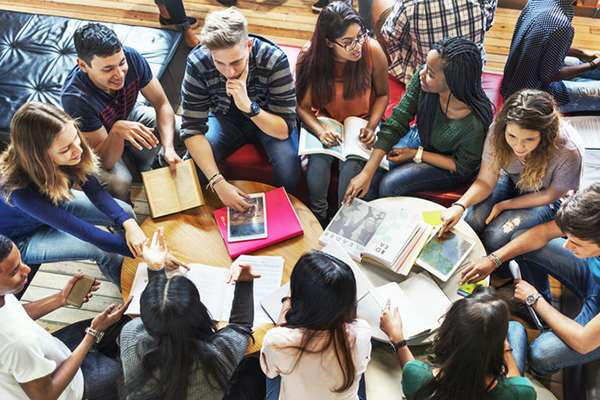 Креативное письменное  задание в четко заданном формате является:
высоко мотивирующим 
приводит к качественному сдвигу в уровне владения языком
умение написания короткого художественного текста, чрезвычайно востребовано на современном рынке труда, в области продвижения в соцсетях, ведении личных блогов, работе копирайтеров